✄
Passive Continental Margin
oceanic crust
continent
continental shelf
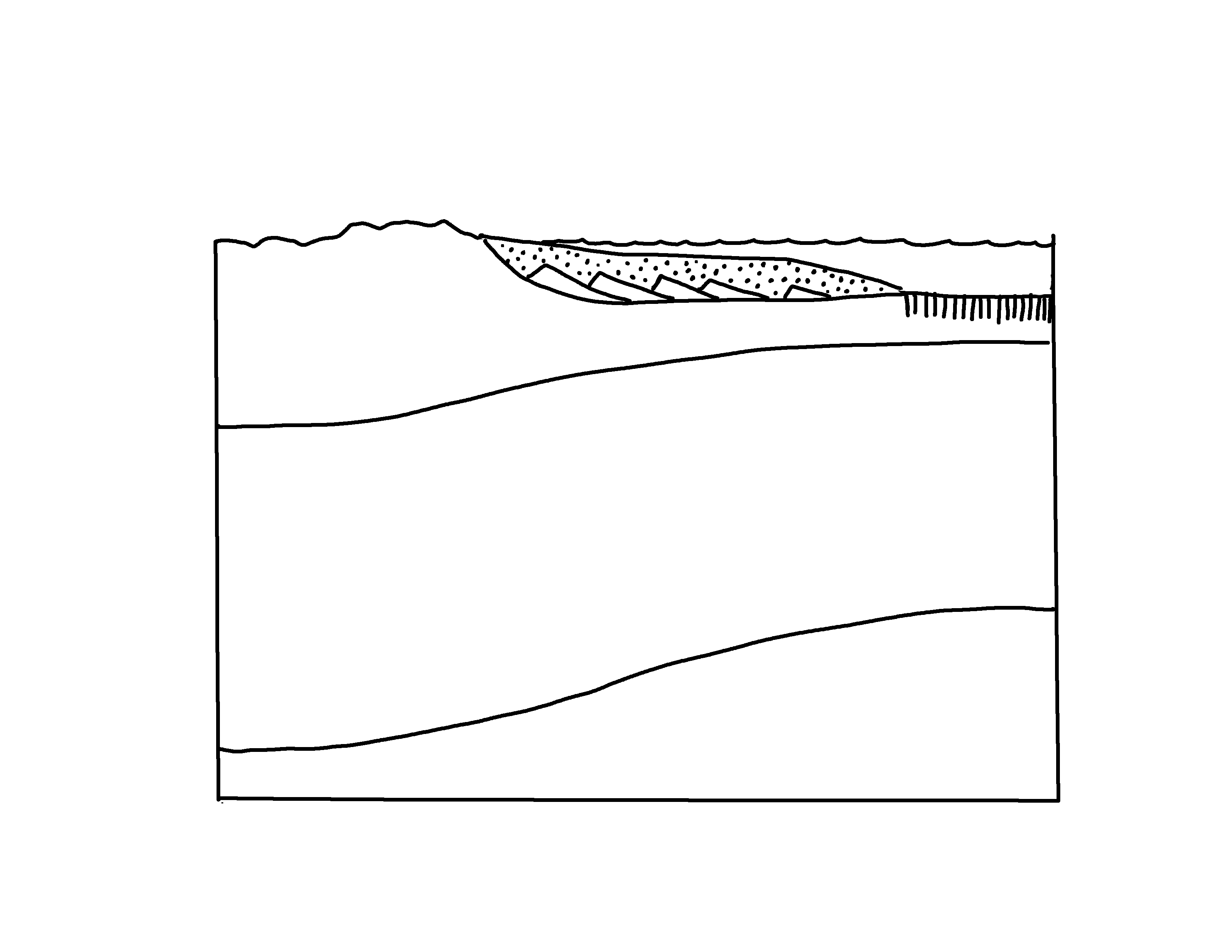 continental crust
Moho
ol
cl
lithospheric mantle
asthenospheric mantle
Key: cl continental lithosphere
        ol oceanic litohsphere
modified from Fig. 4.2 (a) in Marshak, 2019, Earth: Portrait of a Planet, 6th edition
✄
,passive ,3t95tal ,m>g9
⠕⠉⠂⠝⠊⠉⠀⠉⠗⠥⠌
3⠞⠔⠢⠞
3⠞⠔⠢⠞⠁⠇⠀⠩⠑⠇⠋
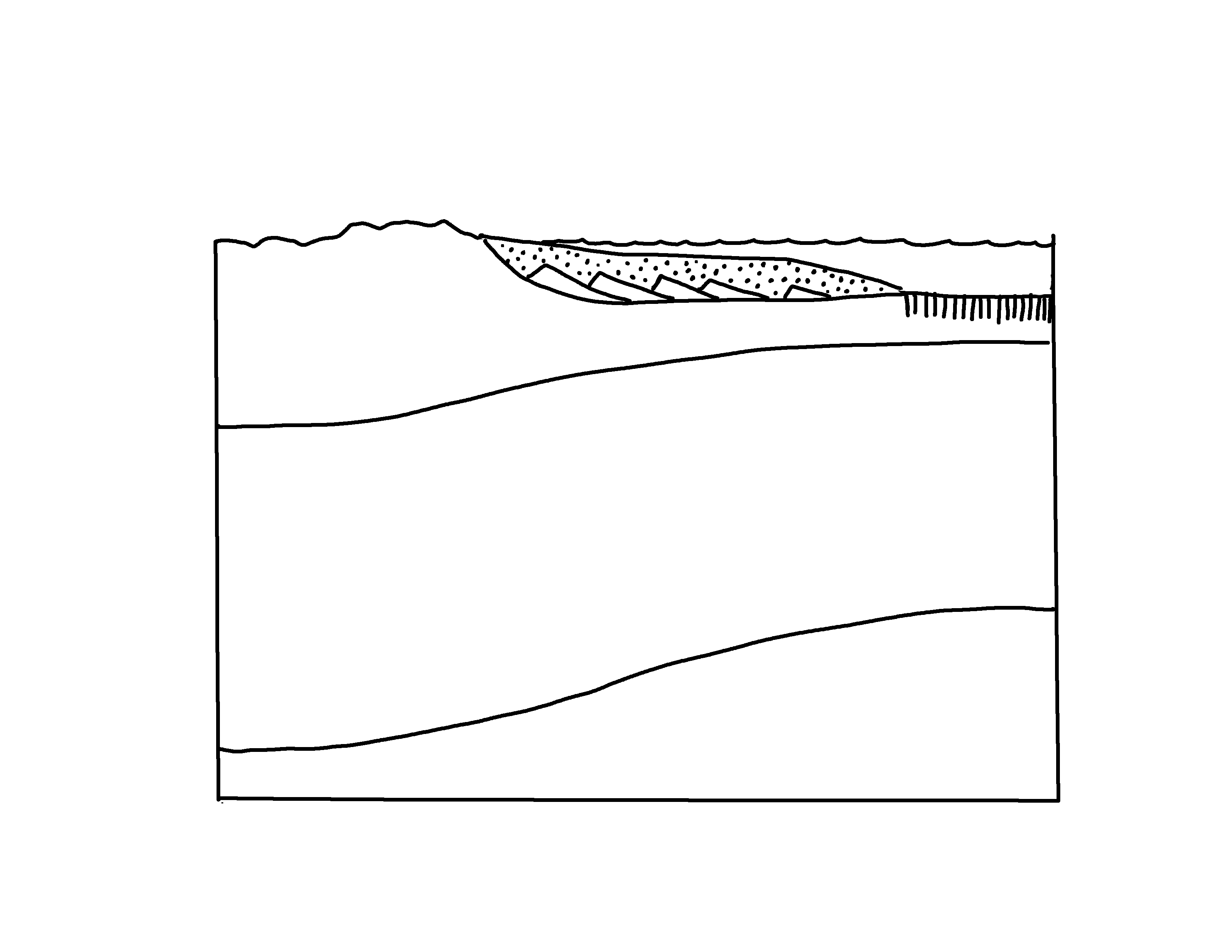 3⠞⠔⠢⠞⠁⠇⠀⠉⠗⠥⠌
⠠⠍⠕⠓⠕
ol
cl
⠇⠊?⠕⠎⠏⠓]⠊⠉⠀⠍⠁⠝⠞⠇⠑
⠁⠎!⠝⠕⠎⠏⠓]⠊⠉⠀⠍⠁⠝⠞⠇⠑
,key- cl 3t59tal li?osp"h
      ol oc1nic li?osp"h
✄
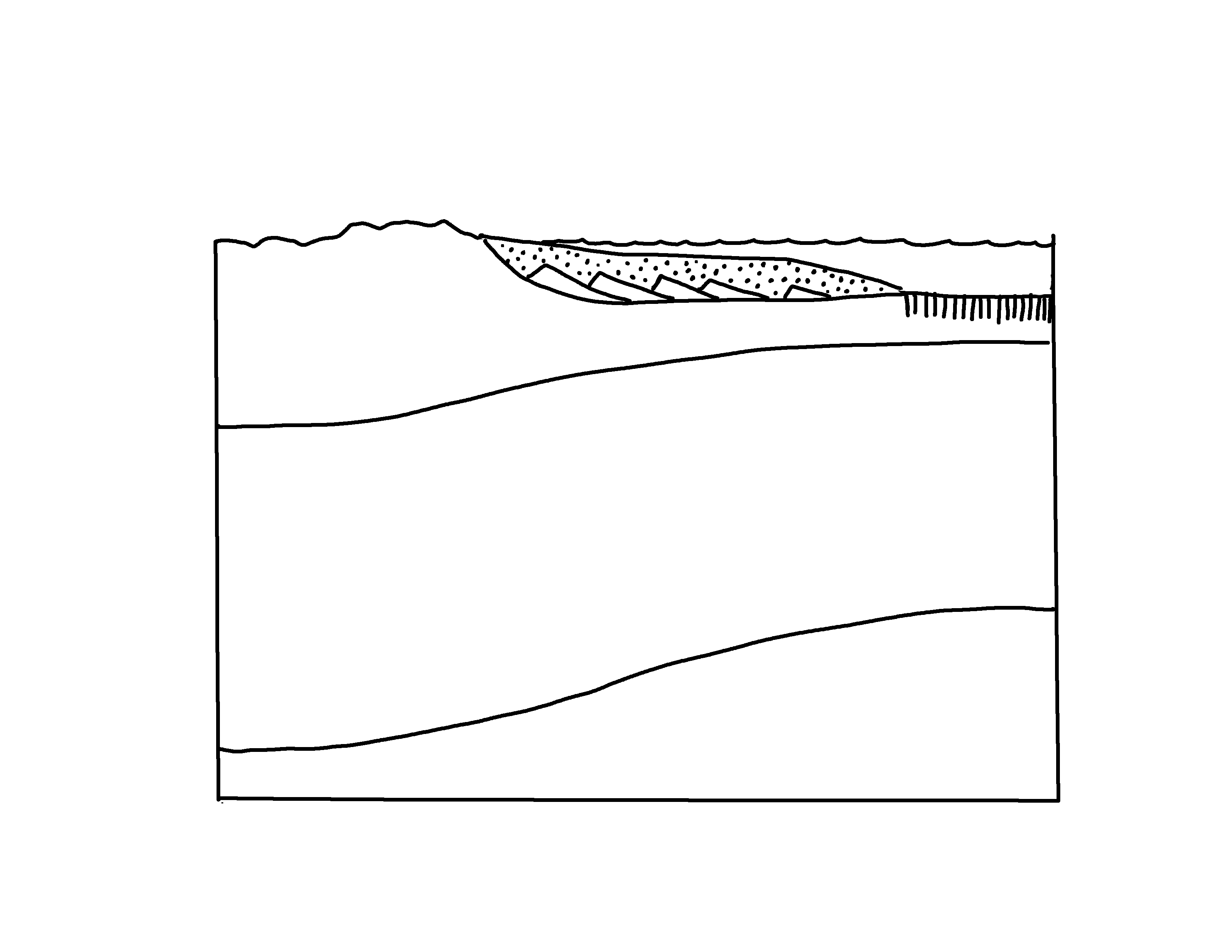